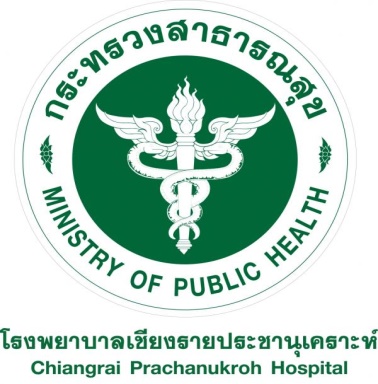 ประชุม PCT ORTHO
วันที่ 1 เมษายน  2563
 ห้องประชุมสำนักงานศัลยกรรมออร์โธปิดิกส์